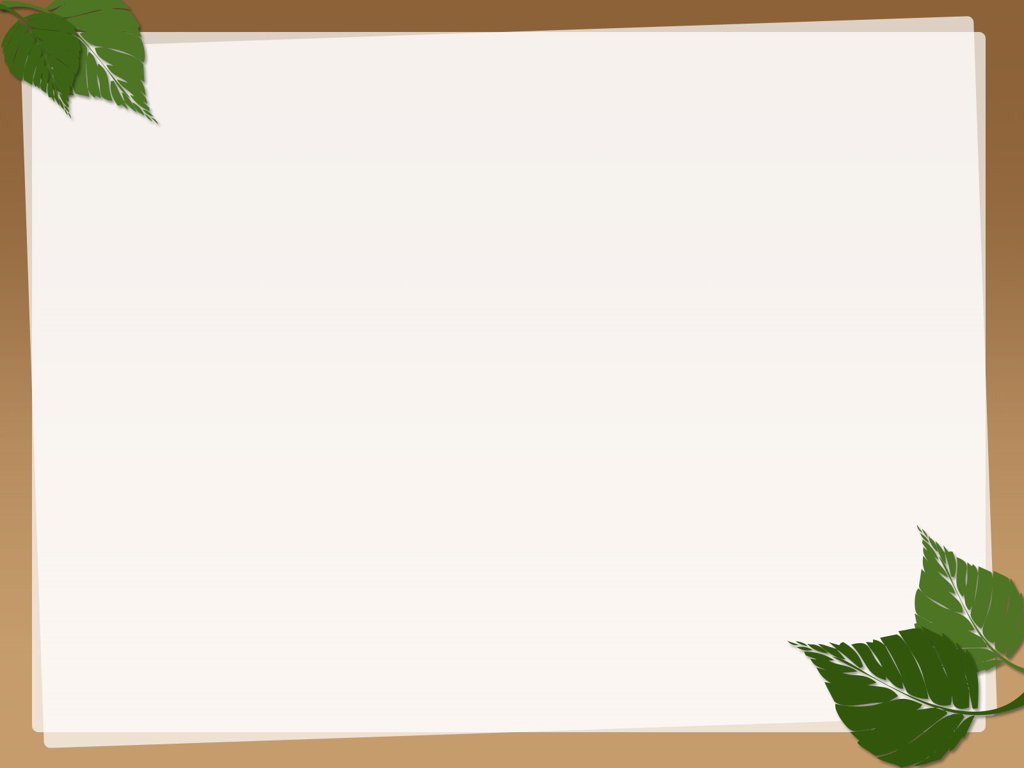 PHÒNG GD&ĐT QUẬN LONG BIÊN 
TRƯỜNG MẦM NON HOA SỮA
Lĩnh vực phát triển nhận thức
Đề tài: Khám phá xã hội: 
 “Bé tìm hiểu về ngày  giỗ tổ Hùng Vương 10 – 3”
   Lứa tuổi: Mẫu giáo lớn
   Giáo viên: Nguyễn Thị Hồng Diệp
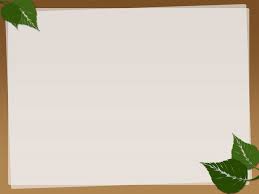 Mục đích – Yêu cầu
1. Kiến thức : 
 Trẻ có một số hiểu biết về ngày giỗ tổ Hùng Vương 10 – 3 âm lịch tổ chức tại Đền Hùng Phú Thọ.
Trẻ biết được 10 – 3 là ngày mọi người dân Việt Nam nhớ về cội nguồn, nhớ về các Vua Hùng có công xây dựng đất nước.
Trẻ biết được các hoạt động diễn ra trong ngày giỗ tổ.
2. Kỹ năng :	
 Trẻ có kĩ năng ghi nhớ, trình bày, đặt và  trả lời câu hỏi rõ ràng, dứt khoát.
3. Thái độ: 
Trẻ  có ý thức biết ơn các Vua Hùng có công dựng nước.
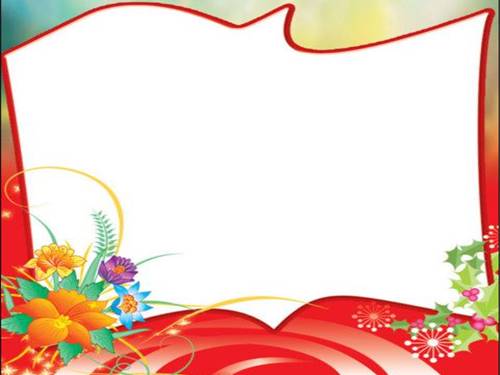 Nội dung hoạt động
Hoạt động 1: Xem video về ngày giỗ tổ 10 - 3
Hoạt động 2: Tìm hiểu về ngày giỗ tổ 10 - 3
Hoạt động 3: Trò chơi: “Nghe nhanh chọn đúng”
Hoạt động 4: Giáo dục
Hoạt động 5: Xem phim hoạt hình:
 “Truyền thuyết Con rồng cháu tiên”
                      Hoạt động 6: Hát, múa theo bài: “Dòng máu lạc hồng”
Hoạt động 1:     “Ôn bài hát  Bé đón tết sang”
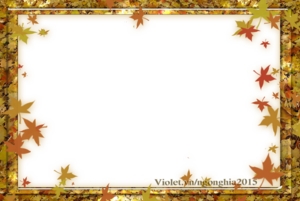 Hoạt động 1: Bé xem video về ngày giỗ tổ 10 - 3
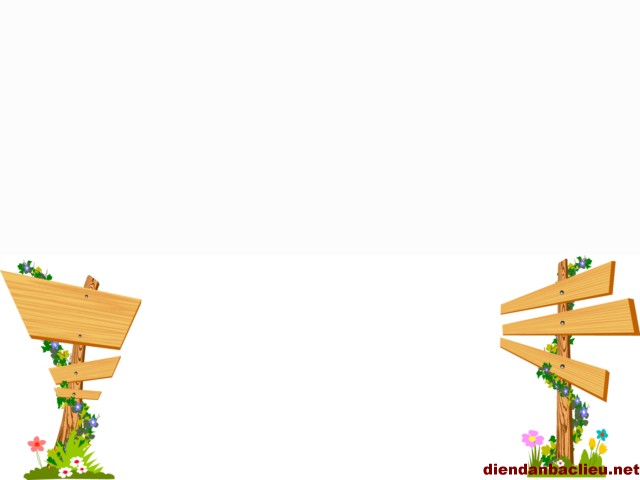 Cô giới thiệu
“Dù ai đi ngược về xuôi
Nhớ ngày giỗ tổ 10 tháng 3”
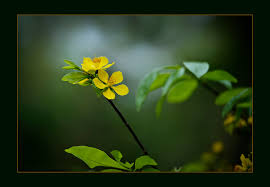 Video ngày Giỗ tổ Hùng Vương 10 - 3
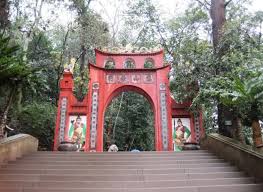 Cổng Đền Hùng
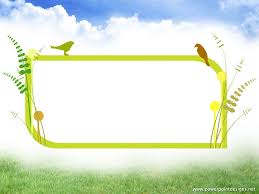 Hoạt động 2:  Bé tìm hiểu về ngày giỗ tổ 10 - 3
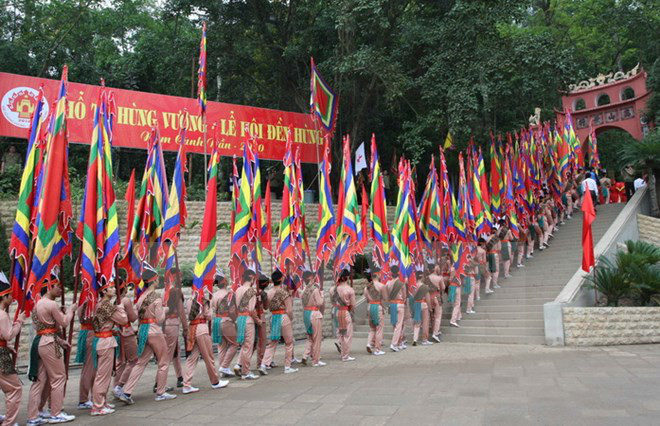 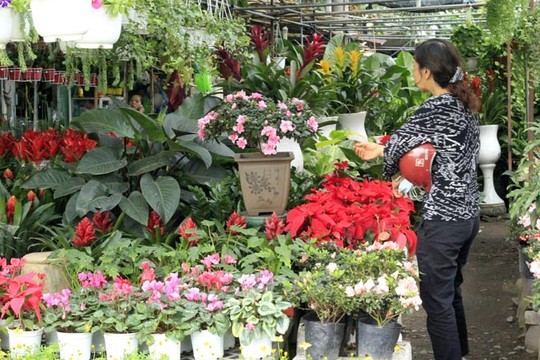 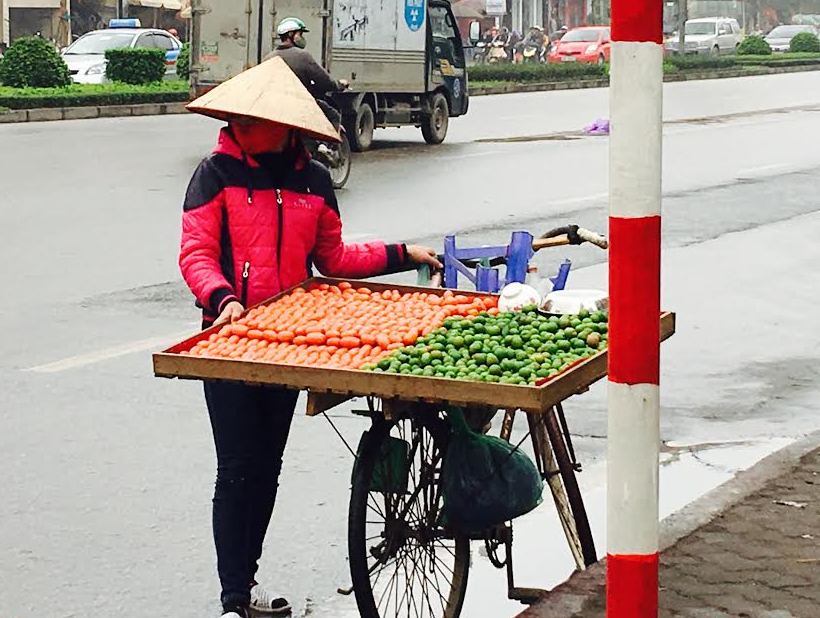 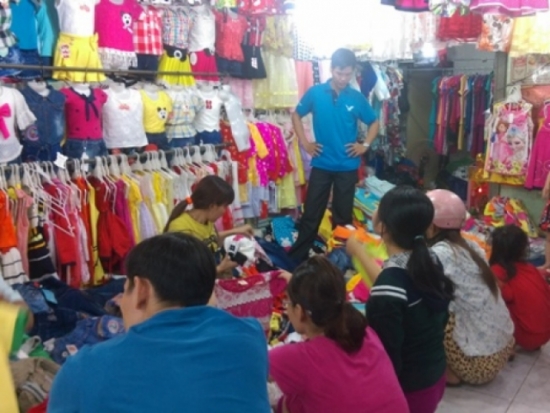 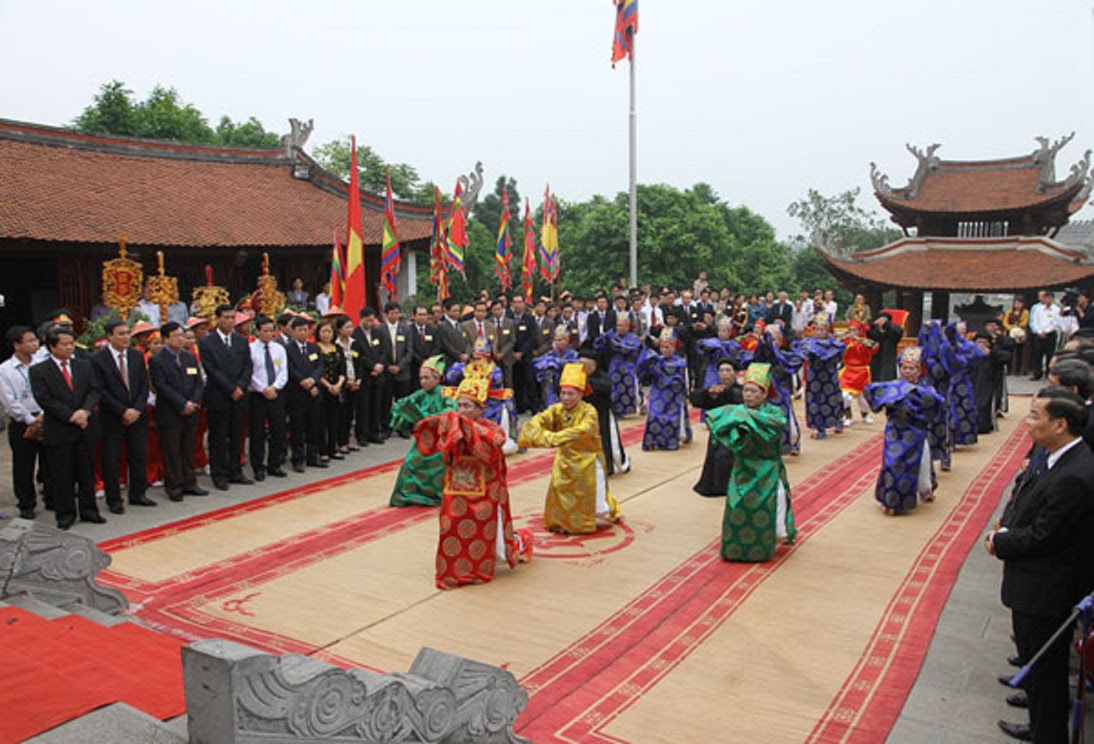 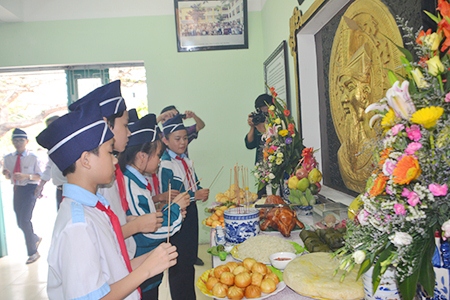 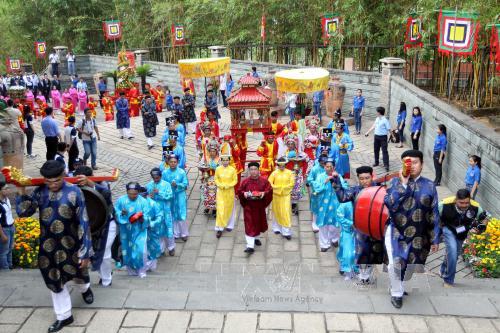 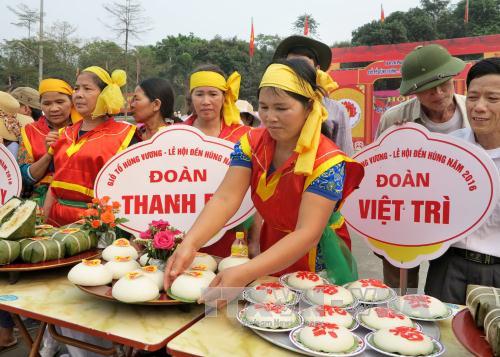 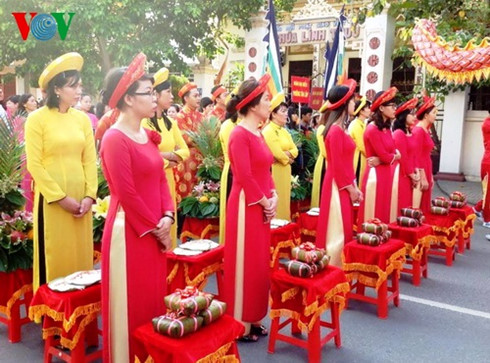 Video giao viên
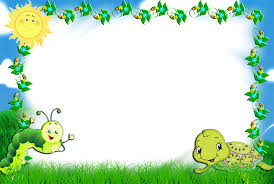 Movie hinh anh ruoc kieu
Movie hình ảnh rước kiệu
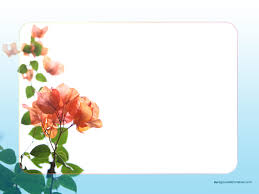 Movie hình ảnh dâng hương
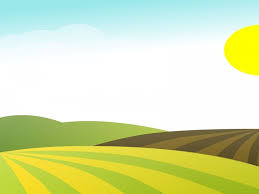 Video goi banh chưng
Hoạt động gói bánh chưng
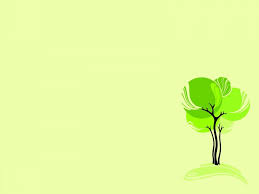 Xem Video dã bánh dày
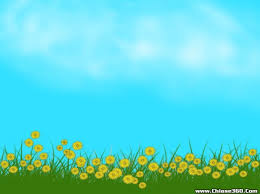 Video cô giới thiệu hát xoan
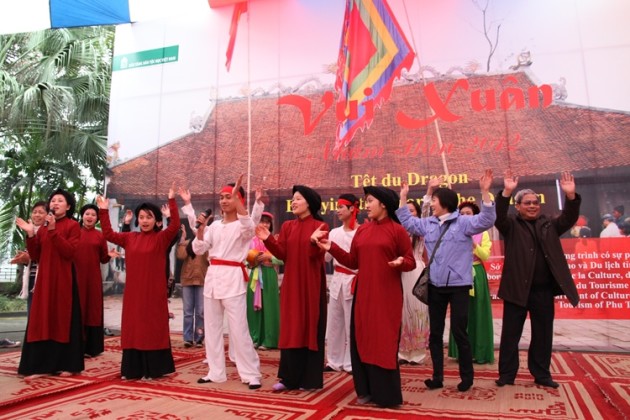 Hát Xoan Phú Thọ
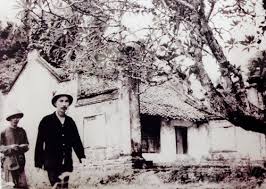 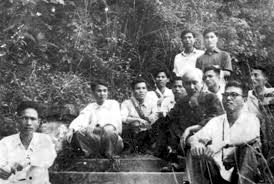 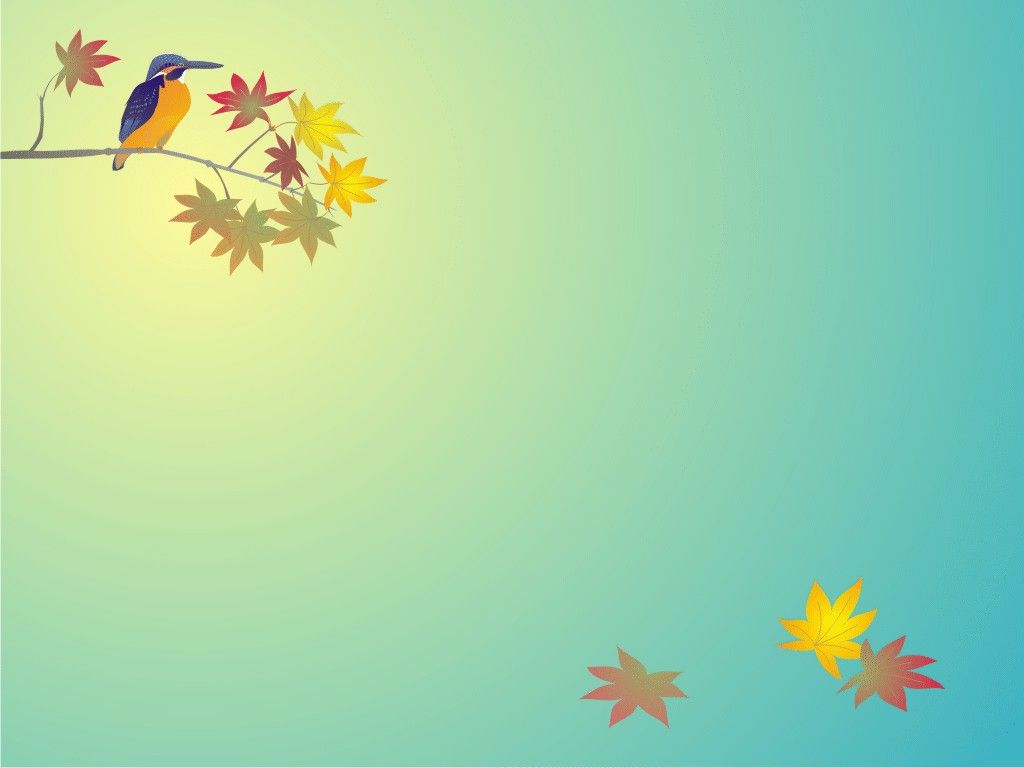 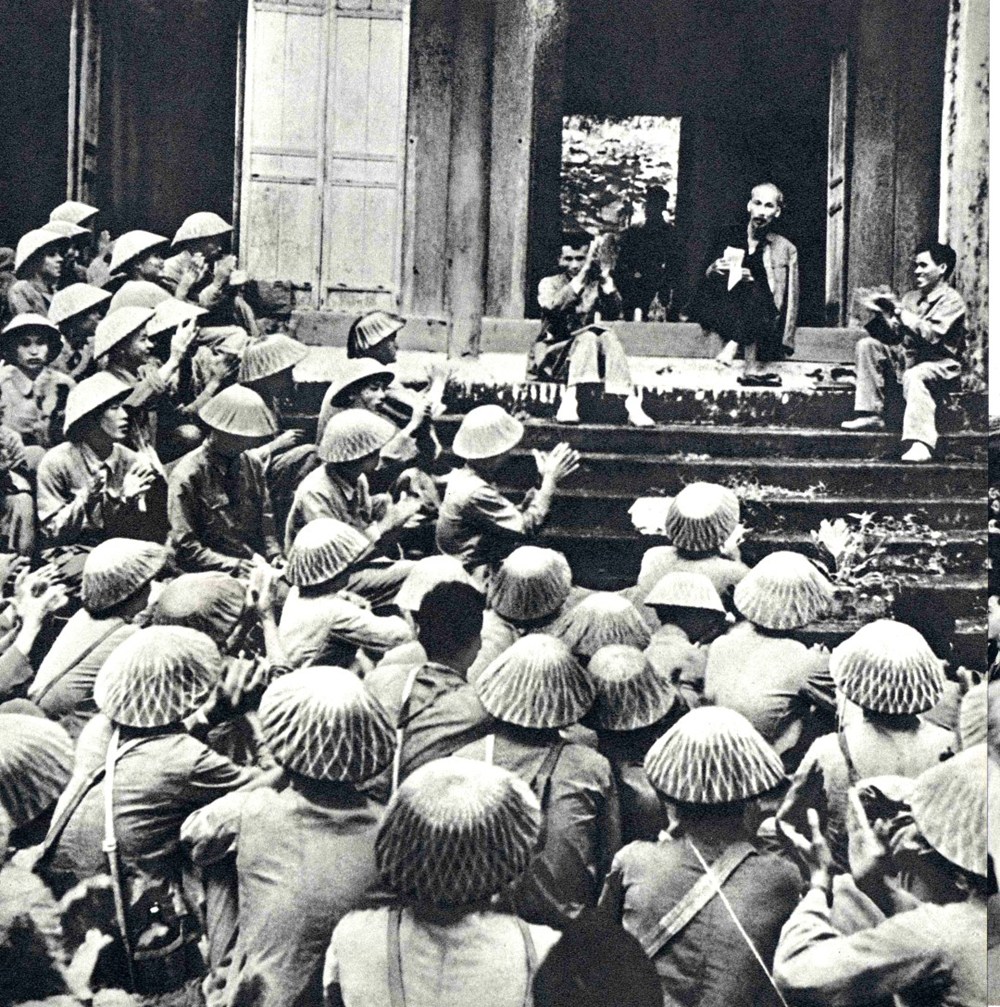 Lời căn dặn của Bác Hồ: “Các Vua Hùng có công dựng nước, Bác cháu ta phải cùng nhau giữ lấy nước”
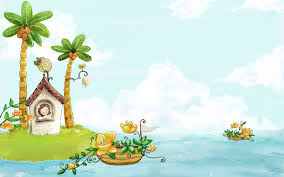 Hoạt động 3: Giáo dục
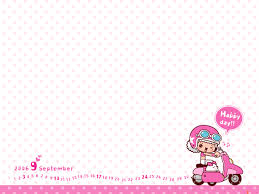 Hoạt động 4: Trò chơi: Ai nhanh chọn đúng
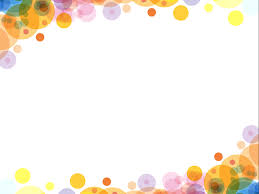 Quiz
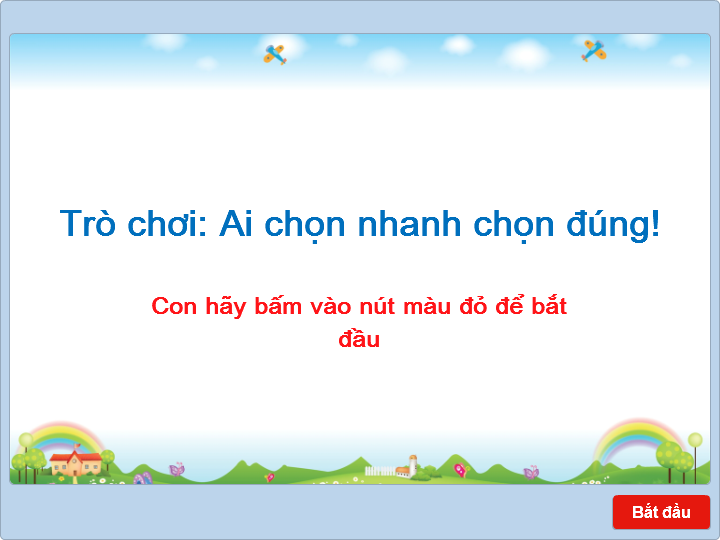 Hoạt động 4: Trò chơi: “Nghe nhanh chọn đúng”
Click the      Quiz button to edit this quiz
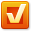 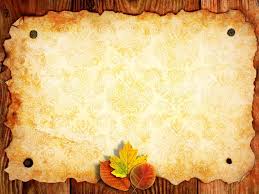 Hoạt động 5: Xem phim
“Truyền thuyết con rồng cháu tiên”
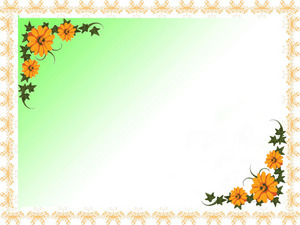 Hoạt động 6: Hát, múa theo bài hát
“Dòng máu Lạc Hồng”
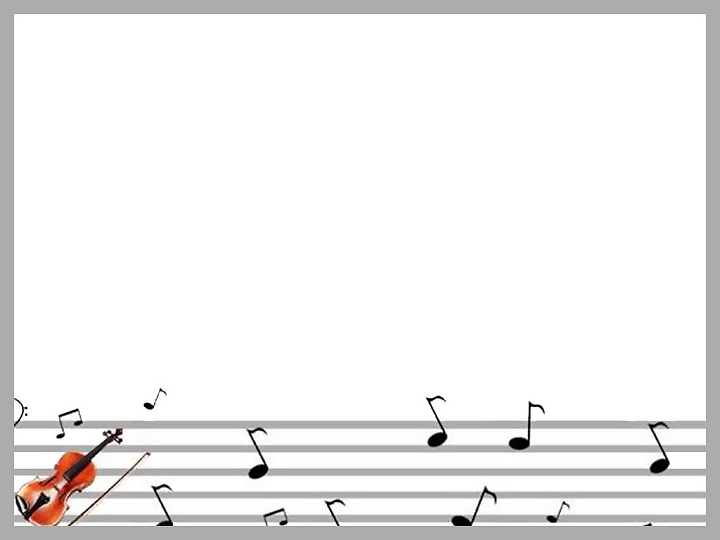 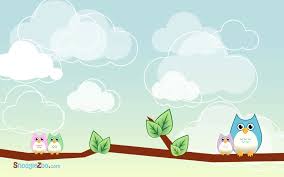 Hãy truy cập vào đây để hiểu rõ về ngày giỗ tổ Hùng vương 10 - 3
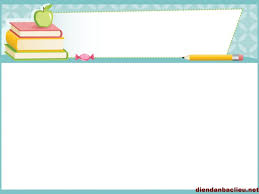 Hãy truy cập vào đây để nghe những bài hát về ngày giỗ tổ Hùng vương 10 - 3
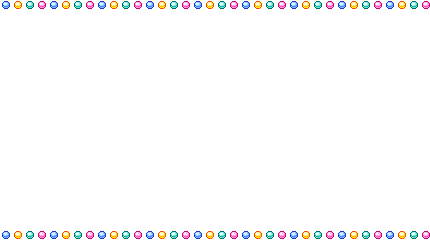 Tài liệu tham khảo
1. Hướng dẫn thực hiện chương trình giáo dục mầm non
2. Hướng dẫn sử dụng phần mềm ISPRING SUITE 7.0
3. Phần mềm sử dụng
Thiết kế trình bày trang
Phần mềm Microsoft powerpoint
Phần mềm ISPRING SUITE 7.0
Phần mềm xử lý video
Phần mềm xử lý ảnh Adobe photoshop CS2
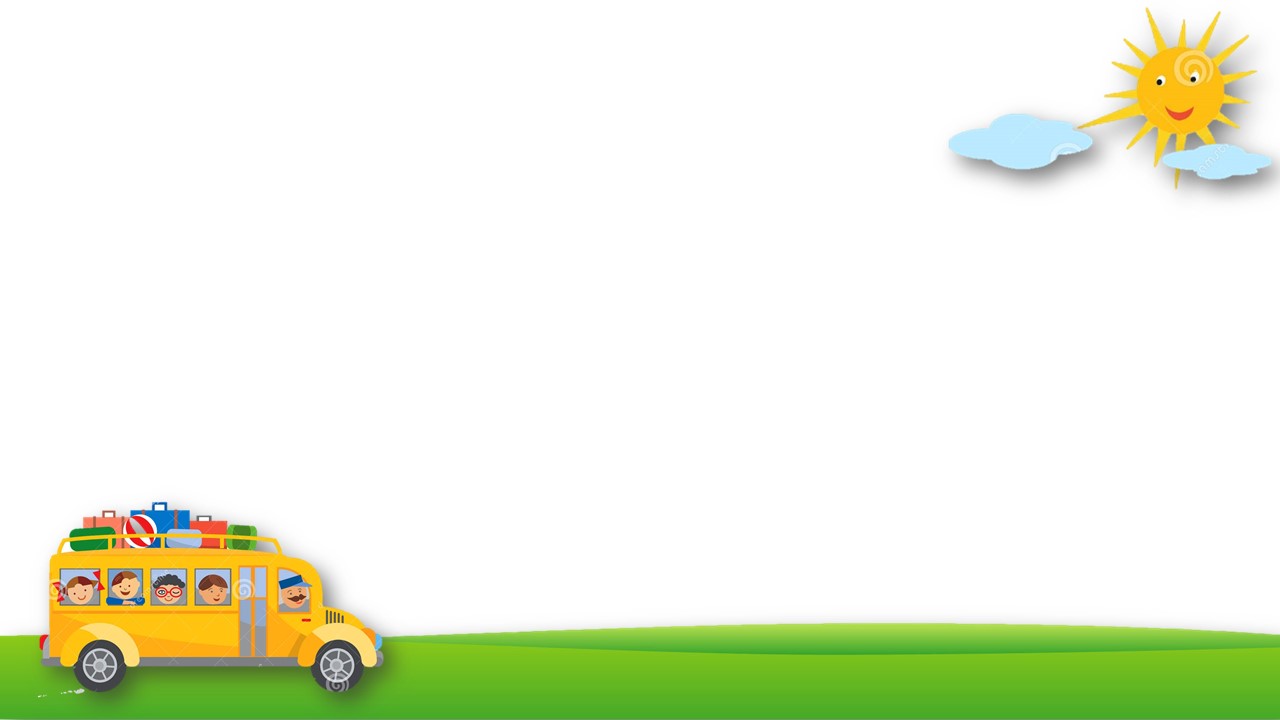 PHÒNG GD&ĐT QUẬN BẮC TỪ LIÊM 
TRƯỜNG MẦM NON PHÚC DIỄN
CUỘC THI THIẾT KẾ BÀI GIẢNG E – LEARNING
Lĩnh vực phát triển nhận thức
Đề tài: Khám phá xã hội: 
  “Bé tìm hiểu về ngày  giỗ tổ Hùng Vương 10 – 3
   Lứa tuổi: Mẫu giáo lớn
Giáo viên: Nguyễn Thị Lý – Vũ Thị Bích Ngọc – Nguyễn Thị Hà
   Email: Sonnhiyeuquy@gmail.com
   Điện thoại: 0982059284